Figure 5. The early scaffold “bridge” between the ventral telencephalon and the prethalamus. (A) Schema illustrating ...
Cereb Cortex, Volume 26, Issue 7, July 2016, Pages 3323–3334, https://doi.org/10.1093/cercor/bhw132
The content of this slide may be subject to copyright: please see the slide notes for details.
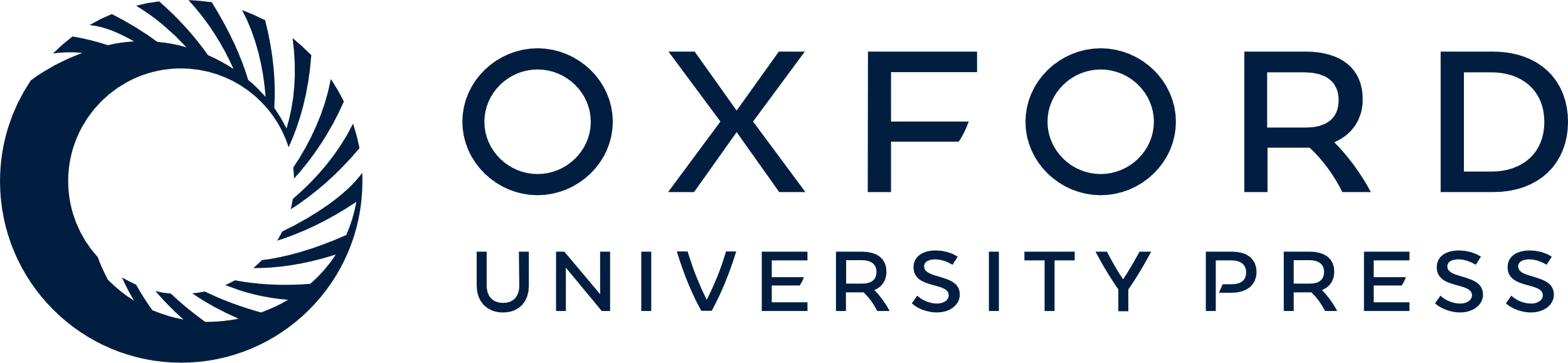 [Speaker Notes: Figure 5. The early scaffold “bridge” between the ventral telencephalon and the prethalamus. (A) Schema illustrating the preparation of oblique slices. (B–E) Merged stacks of sections generated by 2-photon microscopy, using E12.5 Isl1-Cre;Rosa26Tomato mice to label Isl1-positive cells and fibers in control (B), Isl1-Cre;Celsr3f/− (C and D) and Isl1-Cre;Fzd3f/− embryos (E) at E12.5. In all control embryos, a connecting “bridge” (B, arrows) was evident across the DTJ (interrupted line), between ventral telencephalon (vTel) and prethalamus (pTh). The bridge was completely absent in 14 Isl1-Cre;Celsr3f/− samples (C), and partial in 5 other Isl1-Cre;Celsr3f/− samples (D, arrowheads) The bridge was fully absent in all Isl1-Cre;Fzd3f/− samples (E). (F) Summary histogram. (G and H) Axon bundles from Isl1-positive cells crossing the DTJ were visualized in sections of E15.5 (G) and P0 Isl1-Cre;Rosa26Tomato embryos. Ctx, cortex; Th, thalamus. Scale bars: 50 μm (B–E); 200 μm (G and H).


Unless provided in the caption above, the following copyright applies to the content of this slide: © The Author 2015. Published by Oxford University PressThis is an Open Access article distributed under the terms of the Creative Commons Attribution Non-Commercial License (http://creativecommons.org/licenses/by-nc/4.0/), which permits non-commercial re-use, distribution, and reproduction in any medium, provided the original work is properly cited. For commercial re-use, please contact journals.permissions@oup.com]